A TRADITION OFREAL INNOVATION
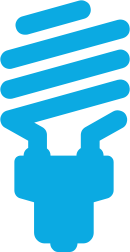 OUR HISTORY INFORMS OUR FUTURE.
A Tradition of Real Innovation
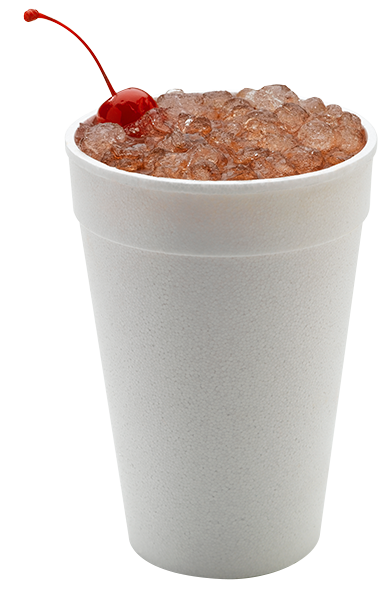 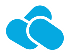 NUGGET ICE: THE ORIGINAL CHEWABLE ICE® 
a customer favorite, popular worldwide for its soft, unique texture

SMART-BOARD® TECHNOLOGY 
a powerful tool that uses advanced diagnostics and remote troubleshooting to minimize downtime

Meridian Series Ice and Water Dispensers
Highly reliable ice and water dispenser utilizing sealed bearing technology for maximum uptime
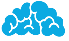 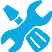 Nugget is Now Easier to Clean & Operate
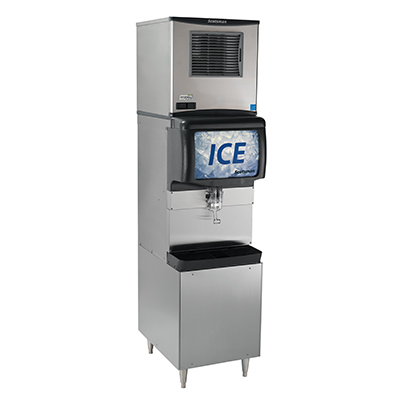 Smaller operational footprint
Thanks to the newly relocated air filter, all Prodigy Plus 22” and 30” units now require minimal side clearance 

Allows machine to be placed directly beside walls and other equipment, maximizing valuable kitchen space

Many Prodigy Plus models feature the smallest operational footprints in the industry

Front-located air filter
Ensures proper clearance and breathability for maximum energy efficiency

Easily rinsed and reused, and also dishwasher safe

Better visibility keeps regular cleaning top-of-mind for operators
A Tradition of Real Innovation
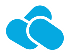 NUGGET ICE: THE ORIGINAL CHEWABLE ICE® 
a customer favorite, popular worldwide for its soft, unique texture

SMART-BOARD® TECHNOLOGY 
a powerful tool that uses advanced diagnostics and remote troubleshooting to minimize downtime

Meridian Series Ice and Water Dispensers
Highly reliable ice and water dispenser utilizing sealed bearing technology for maximum uptime
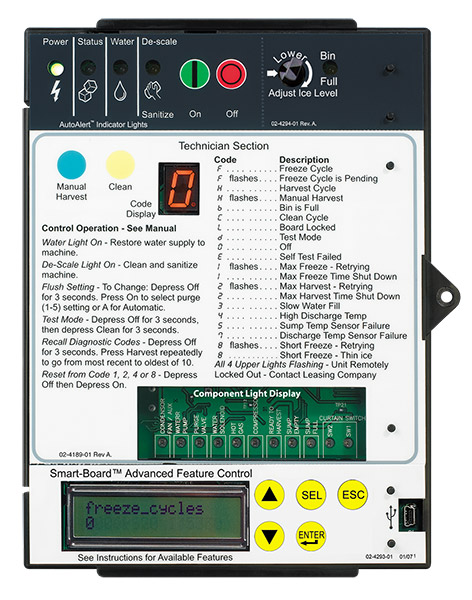 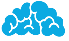 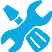 It’s Easier to Service
Auto-Alert™ Control Board

Instant and Intuitive Notifications
Power, Status, No Water, Time to Clean
Easy to see across the room
Minimize downtime, reduce service calls
LED code for easy diagnosis
Self Test mode for easy diagnosis
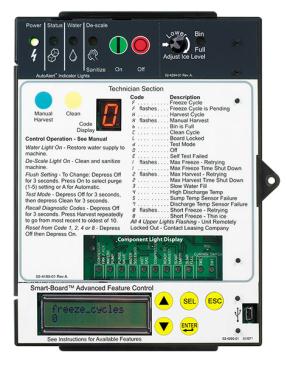 It’s Easier to Service
Smart-Board™ Advanced Feature Module

Optional advanced feature provides NAFEM data protocol on screen for early alert and fast diagnosis of operating issues

Allows for programming bin levels, checking cleaning history and runtime, and more

Technicians can download data directly through the USB port, or use the serial number to check performance via a dedicated website

Scotsman can retrofit existing field units with this exclusive technology
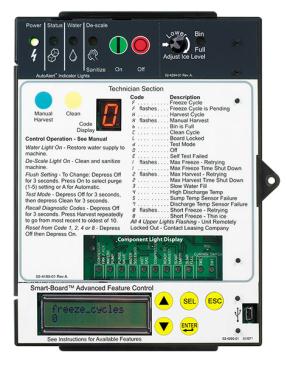 A Tradition of Real Innovation
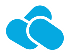 NUGGET ICE: THE ORIGINAL CHEWABLE ICE® 
a customer favorite, popular worldwide for its soft, unique texture

SMART-BOARD® TECHNOLOGY 
a powerful tool that uses advanced diagnostics and remote troubleshooting to minimize downtime

Meridian Series Ice and Water Dispensers
Highly reliable ice and water dispenser utilizing sealed bearing technology for maximum uptime
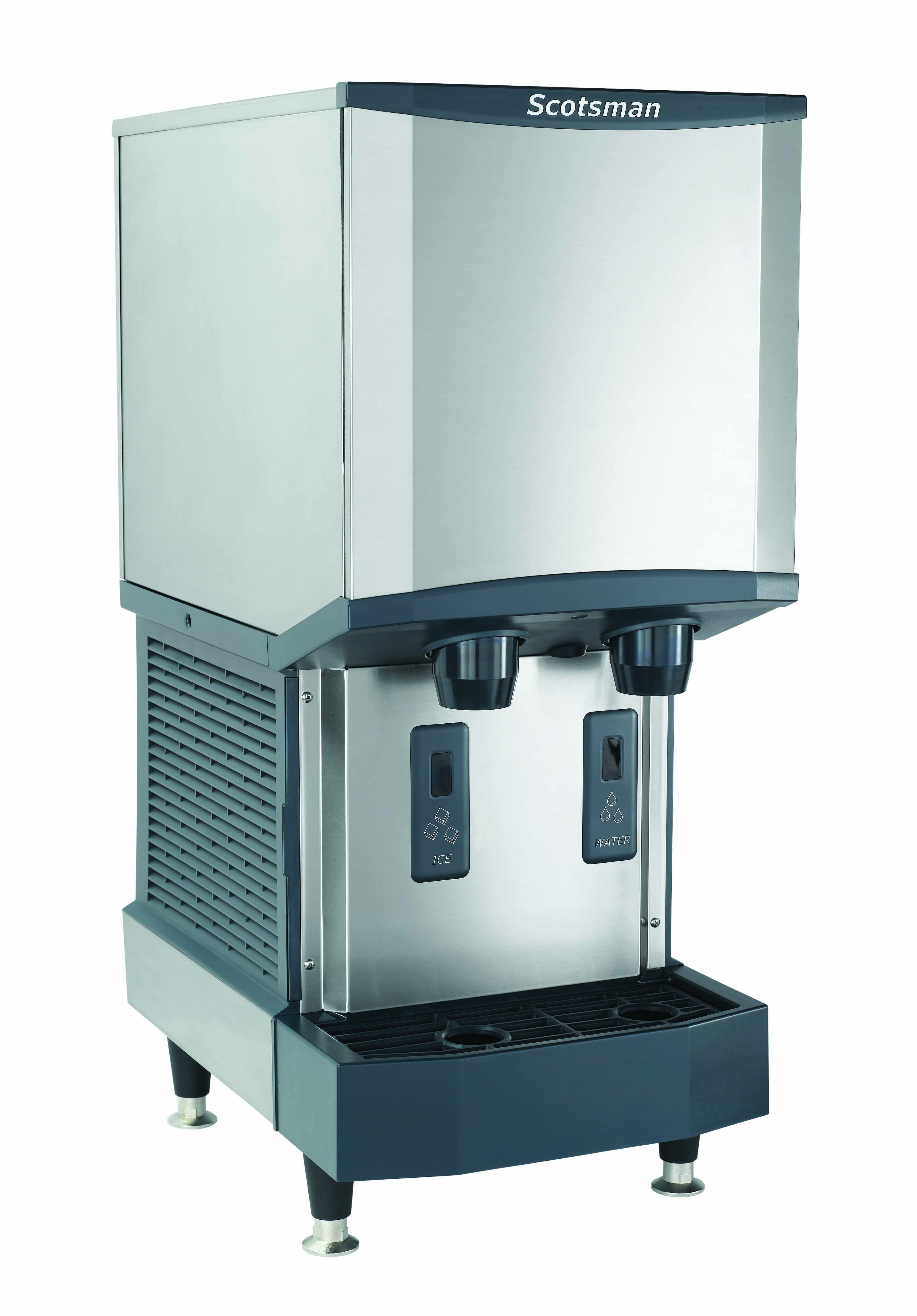 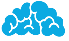 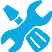 Introducing the Meridian™ Series
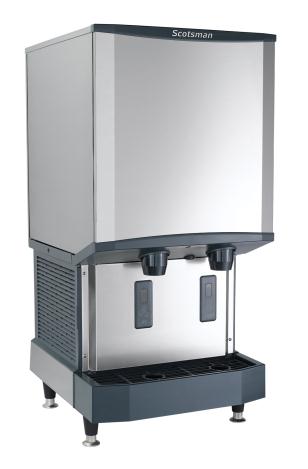 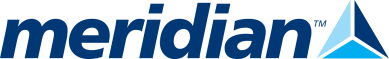 Born out of extensive market research, Meridian™ was developed with space, production and installation in mind — combining Scotsman’s trusted reliability and time-saving serviceability with new innovations to deliver the softest, most satisfying ice on the market.
Superior Reliability
Maintenance Free Bearing


The Problem: Components used to create compressed ice require maintenance for routine checks, specifically with wearable parts like bearings

Innovation: Meridian™ models feature an all-new proprietary maintenance free bearing, fully sealed with a high-tech polymer that lubricates and eliminates the need for greasing (launched in 2015)
Exclusive technology uses no wearable parts and no grease, which decreases potential service and maintenance issues

Continued Innovation: As a result of the successful Meridian™ launch, this proprietary maintenance free bearing is now being expanded into the new Essential Series Undercounter Nugget & Flake Models
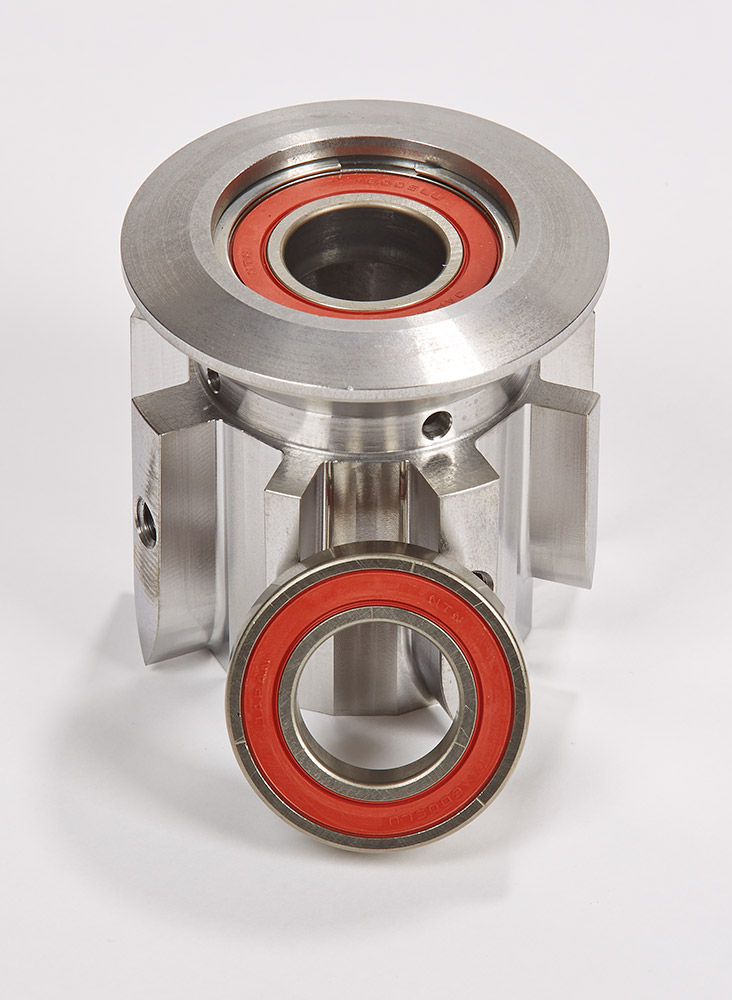 The Essential Series: The Best Choice
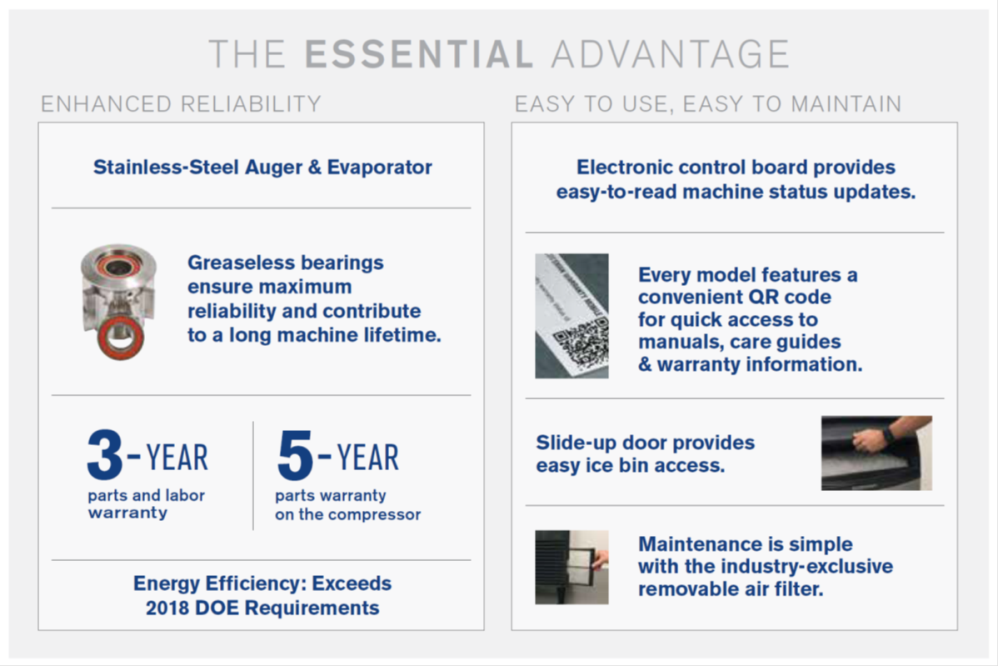 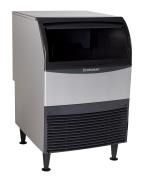 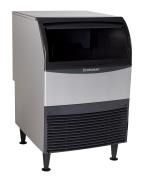 UF424 (Replaces AFE424)
Air and water cooled 
50 and 60 Hz options
Optional KUFM24 floor mount kit
Capacity: 310 @ 90°/70°
                             440 @ 70°/50°
Storage: 80 lb.
Dimensions: 24” x 28.5” x 39”
Includes legs, scoop, and 5.5’ power cord
UN324
Air and water cooled 
50 and 60 Hz options
Optional KUFM24 floor mount kit
Capacity: 266 @ 90°/70°
                               340 @ 70°/50°
Storage: 80 lb.
Dimensions: 24” x 28.5” x 39”
Includes legs, scoop and 5.5’ power cord
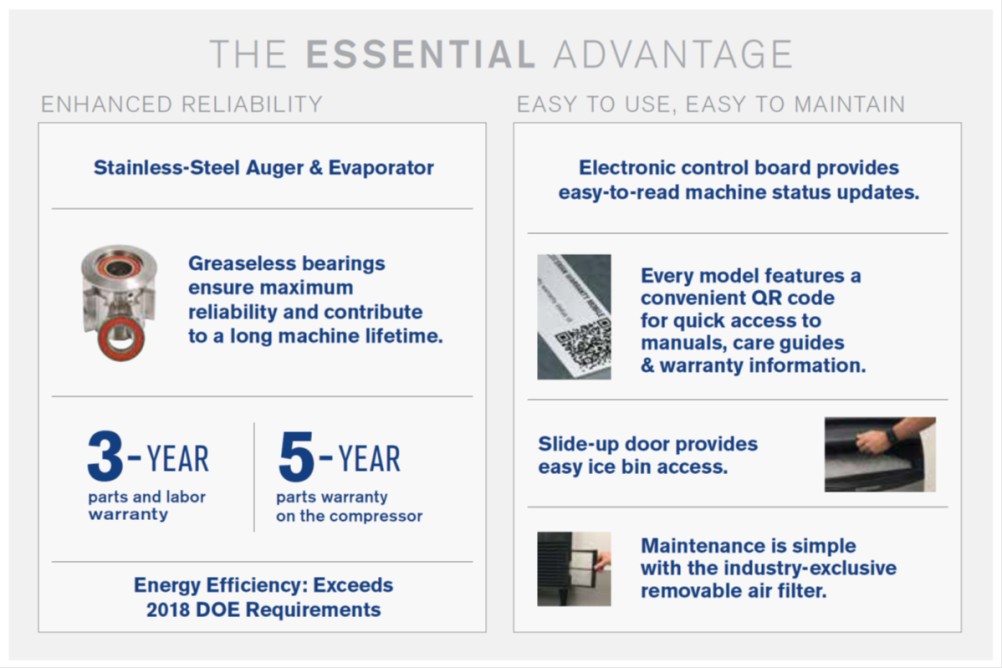 [Speaker Notes: 24” Undercounter Flake/Nugget: 
Replaces AFE424
More Reliable
Stainless Steel freezer design
Sealed bearings
Stainless steel evaporator
3 year warranty
More Attractive
Essential style cabinet with new graphics
24” wide cabinet
Easy to Service
External air filter
New electronic controls]
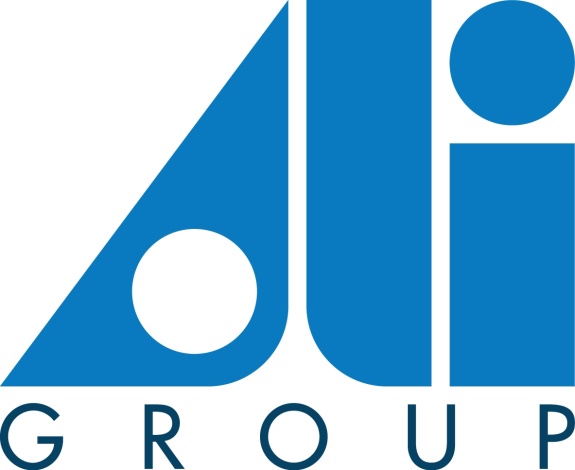 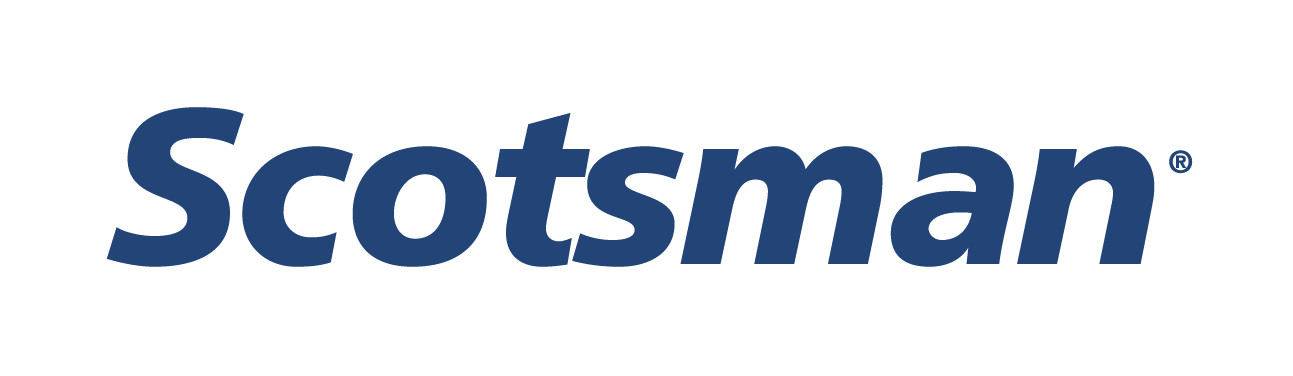